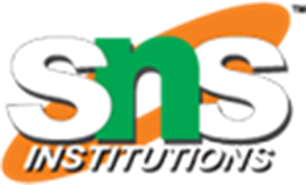 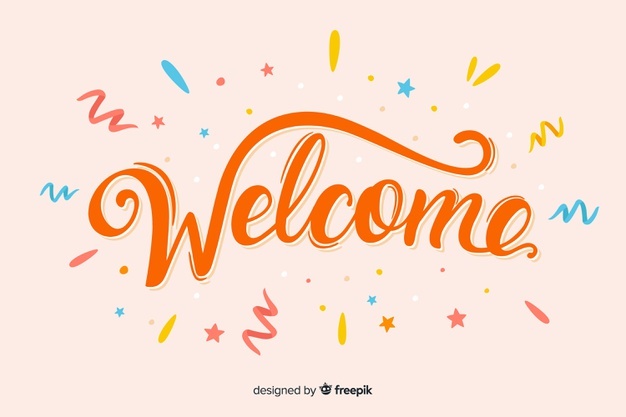 1
4.MAJOR LANDFORMS
CONTENTS:1.MOUNTAINS.2.PLATEAUS .3.PLAINS.4.DESERTS5.RIVERS.THE IMPORTANCES OF THESE LAND FORMS
2
THE MOUNTAINS
A LAND FORM WHICH RISES MORE THAN 900 M ABOVE THE SEA LEVEL.20% OF TOTAL LAND AREA OF THE EARTH.DIFFER IN HEIGHT AND SHAPE.STEEP SLOPES.HIGHEST POINT OF A MOUNTAIN IS CALLED A PEAK OR A SUMMIT.MOUNTAIN PEAKS ARE CONICAL IN SHAPE.
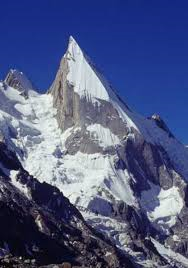 3
AGES OF MOUNTAINS
DEPEND ON HEIGHT AND SHAPE.
THE HIMALAYAS AND THE ALPS ARE YOUNG  MOUNTAINS

THEY ARE HIGH AND CONICAL PEAKS.

THE ARAVALLIS AND THE APPALACHIAN ARE OLD MOUNTAINS.

THEY ARE LOW AND ROUNDED PEAKS.
4
RANGE
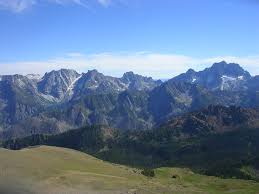 A CHAIN OF MOUNTAINS TOGETHER IS CALLED A RANGE.
ANDES
ROCKIES
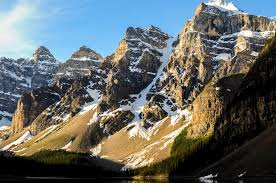 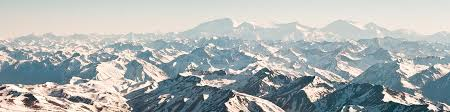 5
Chapter 4/social/karunambigai/Sns Academy
IMPORTANCE OF MOUNTAINS
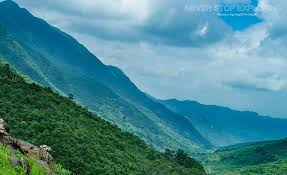 MOUNTAINS ACT AS A BARRIER AGAINST COLD AND HOT WINDS.RIVERS ORIGINATING FROM MOUNTAINS PROVIDE WATER FOR IRRIGATION.SLOPES OF MOUNTAINS HAVE RICH PASTURE LANDS AND VALUABLE FORESTS.MOUNTAINS ARE RICH IN MINERALS.
6
PLATEAUS
A HIGHLAND WITH FLAT TOP.STEEP SLOPES.MANY RIVERS AND STREAMS FLOW THROUGH PLATEAUS.
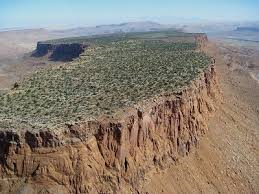 7
EXAMPLES OF PLATEAU
THE DECCAN PLATEAU –INDIA.THE TIBETAN PLATEAU –LARGEST AND HIGHEST PLATEAU IN THE WORLD.COLORADO PLATEAU –NORTH AMERICA.BOLIVIAN PLATEAU – SOUTH AMERICA.
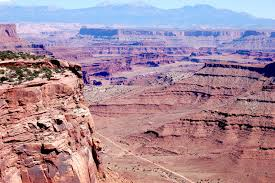 8
MOST PLATEAUS ARE IN DRY REGIONS AND ON THE LEEWARD SIDE OF THE MOUNTAINS
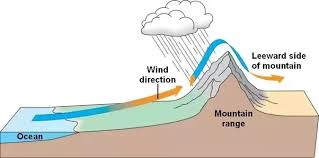 9
CANYON




A canyon is a deep, narrow valley surrounded by tall cliffs. .
THE GRAND CANYON IN THE COLORADO PLATEEAU
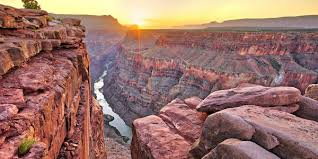 10
IMPORTANCE OF PLATEAUS
HAVE GRASSLANDS ON WHICH CATTLE AND SHEEP ARE REARED.PLATEAUS ARE RICH IN MINERAL DEPOSIT.
11
PLAINS
A FLAT AND LOW-LYING LAND SURFACE.ALSO CALLED LOWLANDS.FORMED BY THE DEPOSITION OF SAND AND SILT  BY RIVERS.PLAINS ARE THICKLY POPULATED THAN MOUNTAINS AND PLATEAUS.
12
IMPORTANCE OF PLAINS
FERTILE SOIL-SUITABLE FOR AGRICULTURE.BIG CITIES AND TOWNS ARE LOCATED IN THE PLAINS.EASIER TO CONSTRUCT ROADS,RAILWAYS,AERODROMES AND CANALS.
13
DESERTS

LAND AREAS RECEIVE LITTLE OR NO RAINFALL.
HOT DAYS AND COLD NIGHTS.FREQUENT DUST STORMS.HILLS OF SAND CALLED SAND DUNES.LITTLE VEGETATION.
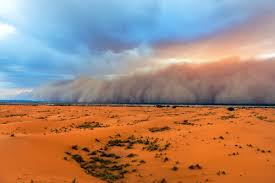 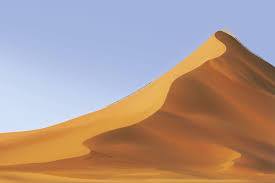 14
EXAMPLES OF DESERTS
SAHARA AND KALAHARI DESERT- AFRICATHE GREAT SANDY DESERT AND THE GREAT VICTORIA DESERT- AUSTRALIATHE THAR DESERT AND THE ARABIAN DESERT – ASIATHE ATACAMA DESERT AND PATAGONIAN DESERT – SOUTH AMERICA
15
RIVERS
A river is a natural flowing watercourse, usually freshwater, flowing towards an ocean, sea, lake or another river.
MOUTH  OF A RIVERThe place where a river enters a lake, larger river, or the ocean is called its mouth.
Rapids
 Part  of a river where the water moves very fast, often over rocks..
16
3 DIFFERENT COURSES OF RIVER
1.THE UPPER COURSE OR YOUNG COURSE2.THE MIDDLE COURSE OR MATURE COURSE3.THE LOWER OR THE OLD COURSE
17
THE UPPER COURSE
ORIGINATE IN THE MOUNTAINS.THE SPEED OF THE RIVER IS HIGH.CUTS A DEEP AND NARROW CHANNEL IN THE MOUNTAINS.FEATURES OF UPPER COURSE ARE CANYONS,WATERFALLS AND RAPIDS.
18
THE MIDDLE COURSE OR THE MATURE COURSE
BEGINS WHEN IT LEAVES THE MOUNTAINS AND ENTER THE PLAINS.VALLEY WIDENS.SPEED OF THE WATER DECREASES AND THE RIVER DEVELOPS LOOPS ,WHICH ARE CALLED MEANDERS.(A meander is a winding curve or bend in a river.)
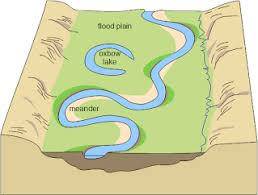 19
THE LOWER COURSE OR THE OLD COURSE
THE RIVER JOINS BIGGER WATER BODY SUCH AS SEA.THE SPEED OF THE RIVER IS VERY SLOW.THE RIVER DEPOSITS THE SILT ,IT CARRIES NEAR THE MOUTH,FORMING A TRIANGULAR SHAPED LAND CALLED DELTA.THE LARGEST DELTA IN THE WORLD IS FORMED BY GANGA  AND THE BRAHMAPUTRA RIVER BEFORE JOINING THE BAY OF BENGAL IS SUNDERBAN DELTA.
20
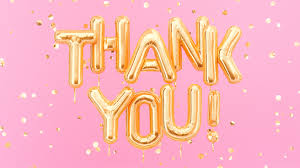 21